Homework
Check
Do Now
What is the name for P4S6?
What is the formula for carbon tetrachloride?
What is the name for BrF?
What is the formula for pentaboron nonahydride
tetraphosphorus hexasulfide
CCl4
bromine monofluoride
B5H9
Chemistry
Worksheet - Covalent Nomenclature
1)	SeF6    selenium hexafluoride
2)	TeO3    tellurium trioxide
3)	H2O   dihydrogen monoxide (water)
4)	SCl4   sulfur tetrachloride
5)	Br3O8    tribromine octoxide
6)	NCl3    nitrogen trichloride
7)	BrCl    bromine monochloride
8)	N2O5   dinitrogen pentoxide
9)	P2S5    diphosphorus pentasulfide
10)	IF7    iodine heptafluoride
Chemistry
Worksheet - Covalent Nomenclature
11)	sulfur monoxide  	SO
12)	tellurium tetrachloride  	TeCl4
13)	dinitrogen trioxide    	N2O3
14)	tetrasulfur dinitride   	S4N2
15)	carbon tetraiodide   	CI4
16)	dicarbon tetrabromide    	C2Br4
17)	hydrogen monochloride   	HCl
18)	carbon diselenide   	CSe2
19)	silicon tetrabromide   	SiBr4
20)	tellurium dichloride   	TeCl2
Cancer Research Opportunity
Dr. Katz was at the career fair
He is offering opportunities to be exposed to cancer research as a volunteer
If you are interested, send your resume to his assistant
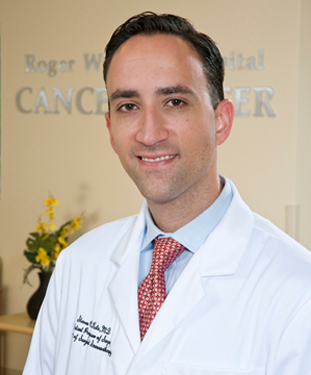 Nancy Agyapon <nancy.agyapon@chartercare.org>
Write this in your notes
Test 8 - Nomenclature
Periods 3, 4, & 7:  	Friday, May 20, 2016
	Period 6:	Monday, May 23, 2016
	Honors Chemistry: 	66 questions
		All open response
	Chemistry: 	50 questions
		All open response
Nomenclature
Oxidation States and Writing Formulas
Ionic Nomenclature
Covalent Nomenclature
Acid Nomenclature
Write this in your notes
Acid Nomenclature
SWBAT convert back and forth between formulas and names of acids
Write this in your notes
Binary Acids
Binary acids consist of only two elements, one of which is hydrogen
HX   H2X   H3X
Separation of the ions releases hydrogen cation which makes it an acid
Binary Acid Nomenclature
hydro-
hydro-element
hydro-element-ic
hydro-element-ic   acid
1)	Start with the prefix "hydro-".
Write this in your notes
2)	Add the element stem.
3)	Add the suffix "-ic"
4)	Add a space and the word "acid"
Note:  Binary acid nomenclature also applies to acids made from polyatomic anions that do not contain oxygen (like CN-1)
Example 1 - HCl
1)	Start with the prefix "hydro-".
hydro
2)	Add the element stem.
hydrochlor
3)	Add the suffix "-ic"
hydrochloric
4)	Add a space and the word "acid"
hydrochloric   acid
Example 2 - HCN
1)	Start with the prefix "hydro-".
hydro
2)	Add the element stem.
hydrocyan
3)	Add the suffix "-ic"
hydrocyanic
4)	Add a space and the word "acid"
hydrocyanic   acid
Oxyanion Acids
Oxyanions with the appropriate number of hydrogens attached.
Write this in your notes
Oxyanion Acid Nomenclature
prefix-root-suffix
prefix-root-suffix
prefix-root-suffix  acid
1)	Start with oxyanion name
Write this in your notes
2)	Change suffix as follows:
"-ate" changes "-ic"
"-ite" changes "-ous"
3)	Add a space and the word "acid"
Example 1: HClO
1)	Start with oxyanion name
hypochlorite
2)	Change suffix as follows:
"-ate" changes "-ic"
hypochlorous
"-ite" changes "-ous"
3)	Add a space and the word "acid"
hypochlorous acid
Example 2: HNO3
1)	Start with oxyanion name
nitrate
2)	Change suffix as follows:
"-ate" changes "-ic"
nitric
"-ite" changes "-ous"
3)	Add a space and the word "acid"
nitric acid
Write this in your notes
Root Changes
Some roots are slightly changed when used for naming acids
sulfate ---->  sulfuric acid
phosphate  ---->  phosphoric  acid
Check for Understanding 1
Write the correct names for the formula:
H2S
H2SO4
HClO4
hydrosulfuric acid
sulfuric acid
perchloric acid
Check for Understanding 2
Write the correct formulas for the names
acetic acid
phosphoric acid
hydrofluoric acid
HC2H3O2
H3PO4
HF
Write this in your notes
Latin Names
Some compounds were given Latin names before systematic nomenclature was created
These are still in use even today
On cations with two primary oxidation states, a suffix indicates the oxidation state
suffix "–ic" means higher oxidation state 
suffix "–ous" means lower oxidation state 
Most often used on elements with Latin names
Example of Latin Name
In Latin, iron is called ferrum
This is why its atomic symbol is Fe
Iron has two primary oxidation states, +3 and +2
Fe+3 is called ferric
Fe+2 is called ferrous
What is this called?
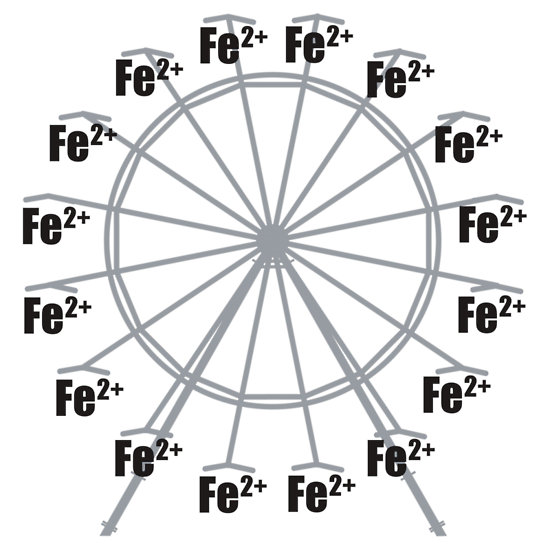 A ferrous wheel!!!
Example of Latin Name
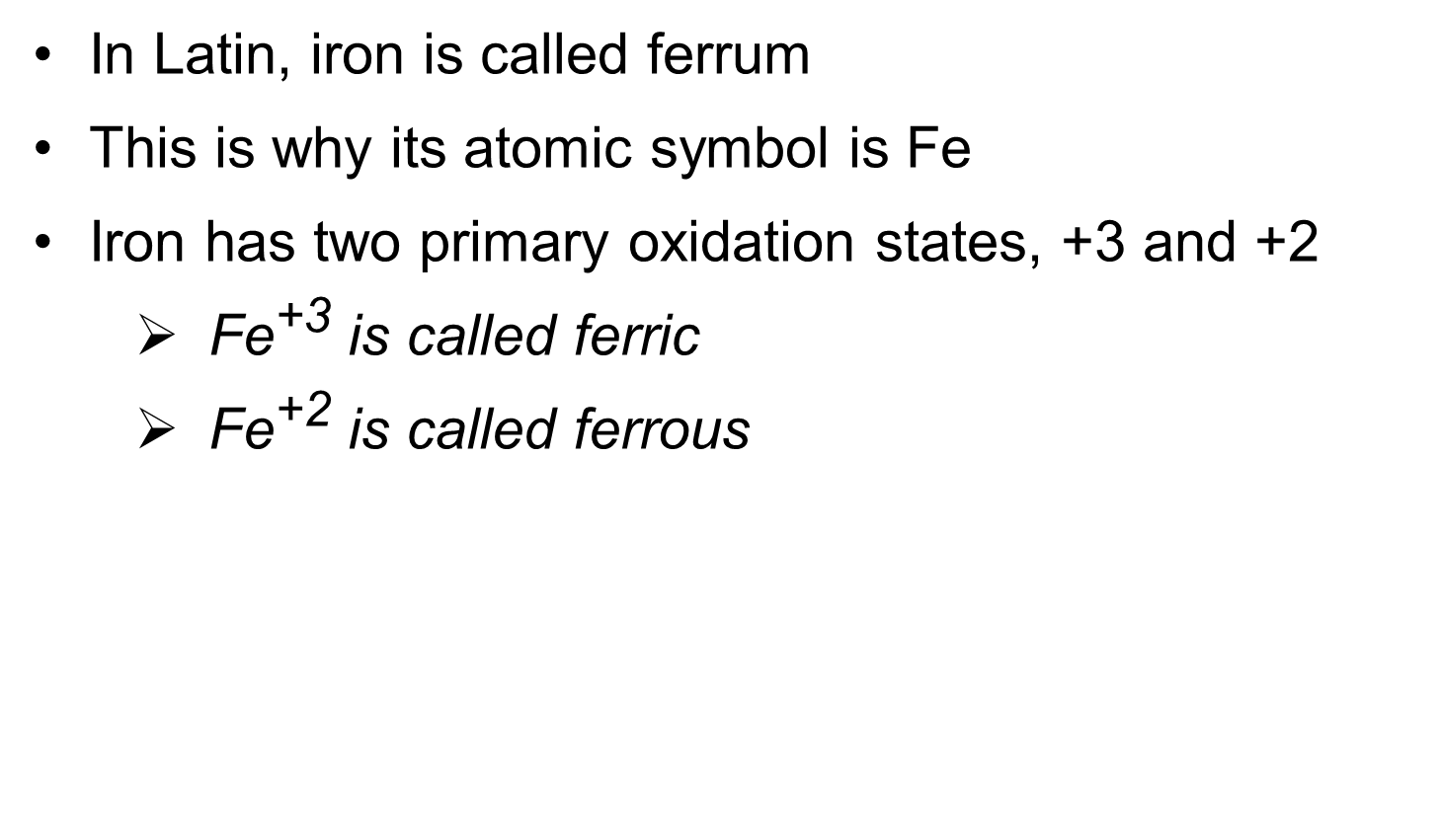 In each oxidation state, Fe can be combined with O
Fe2O3 is ferric oxide
FeO is ferrous oxide
Latin Names
Latin names are most frequently used with iron, copper, tin and lead, but can be used with any element
Homework
Worksheet - Acid Nomenclature
Nomenclature Summary
Ionic Nomenclature
cation (oxidation state) anion-ide
Covalent Nomenclature
prefix-first  prefix-second-ide
Acid Nomenclature
hydro-element-ic  acid
prefix-root-suffix  acid
Formula begin with H?
Acid
Just 2 elements?
Not an Acid
Contains a metal?
Binary
Acid
Oxyanion
Acid
Ionic
Covalent
(III)
(IV)
(V)
tri-
tetra-
penta-
hydro-
-ic acid
-ate --->  -ic
-ite --->  -ous
Backup Slides
Check for Understanding 1
Write the correct names for the formula:
H2S
H2SO4
HClO4
hydrosulfuric acid
Why not hydrosulfic acid?
Sulfur goes to sulfide, why doesn't it go to hydrosulfic acid?
Does the stem change from the previous slide apply?
sulfuric acid
perchloric acid